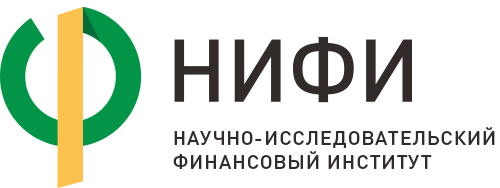 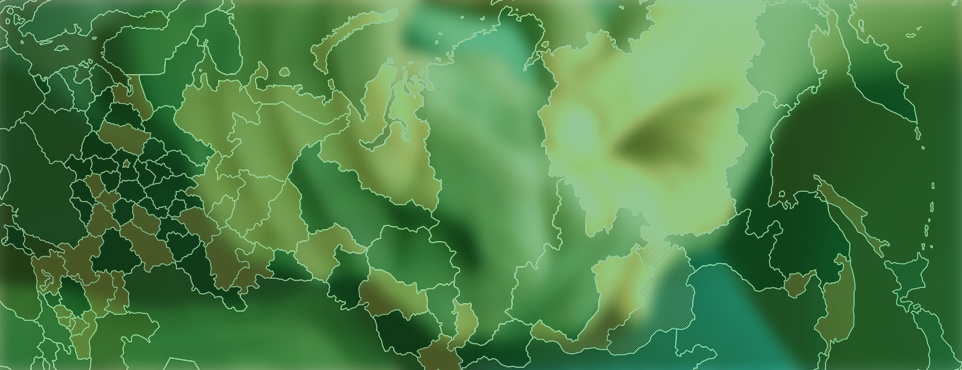 ЭЛЕМЕНТЫ КОНЦЕПЦИИ 
создания транспортно-логистической системы экспорта и импорта сельскохозяйственной и продовольственной продукции в России и в странах ЕАЭС

Заседание Подкомитета по логистике и транспорту Комитета РСПП по международному сотрудничеству по теме: «Логистика международной торговли агропромышленного комплекса»
Рыкова Инна Николаевна, д.э.н., руководитель Центра отраслевой экономики
27 августа 2019 г.
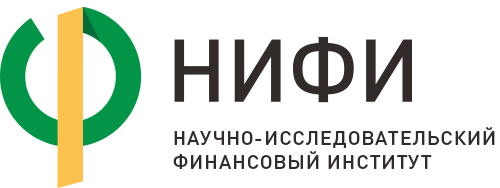 1. Краткие итоги антисанкционной политики России (эмбарго) в отношении сельскохозяйственных и продовольственных товаров 
за период 2014-2018 годы
Статистика внешнеэкономической деятельности России в отношении сельскохозяйственных и продовольственных товаров (ТНВЭД 1-24) (за период 2014-2018 годы), в долл.США
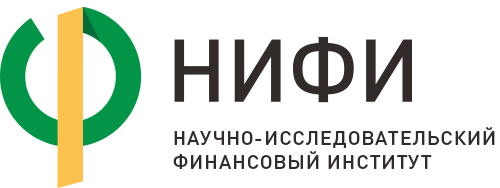 Импорт в Россию:
Экспорт из Россию:
Сальдо торговли:
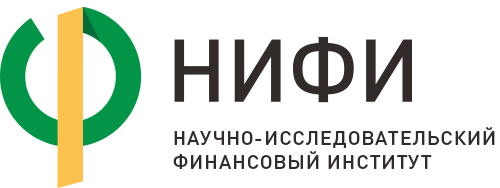 Анализ внешнеэкономической деятельности в разрезе сельскохозяйственных и продовольственных товаров
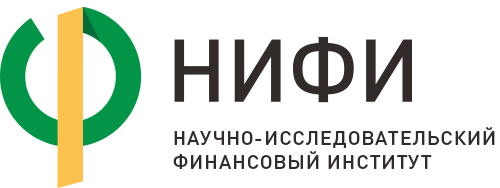 Краткие выводы из статических данных внешнеэкономической деятельности
Импорт (из третьих стран) с 2014 году существенно уменьшился с 35 млрд.$ до 25 млрд.$ в 2018 году. Тенденция к стабилизации.
Импорт (из стран ЕАЭС) стабильно находится в пределах 4-5 млрд.$. Тенденция к росту.
Экспорт (в третьи страны) с 2014 года  существенно растет с 15 млрд.$ до 22 млрд.$ в 2018 году. Тенденция к росту.
Экспорт (в страны ЕАЭС) стабильно находится в пределах 3-4 млрд.$. Тенденция к росту.
Сальдо (с третьими странами) с 2014 года существенно уменьшился с минус 20 млрд.$ до минус 4 млрд.$. Тенденция к стабилизации.
Cальдо (со странами ЕАЭС) стабильно находится в пределах минус 1 млрд.$. Тенденция к стабилизации.
РФ в основном экспортирует зерно, рыбу и масло (товар с низкой добавленной стоимостью), а импортирует мясо, овощи, фрукты, чай, пищевые продукты, напитки (большая доля товаров с высокой добавленной стоимостью).
Третьи страны получают от нас товар с низкой добавленной стоимостью, а нам отправляют с высокой добавленной стоимостью (пример зерно и мука).
Проблемные вопросы экспорта сельскохозяйственной и продовольственной продукции
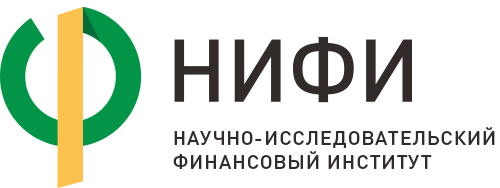 Акцент в экспорте в основном поставлен на сырьевой сегмент, где невысокая добавленная стоимость (зерно, рыба)
Проблема обратной загрузки при экспорте (очень чувствительно на дальние расстояния)
Товар, который мы экспортируем, обратно нам возвращается в виде готовой продукции (например, поставки в Турцию зерна, а возвращаются к нам мука, по сути давальческие схемы в продовольствии)
Отсутствует достаточный парк рефрижераторных  контейнеров (производство сконцентрировано в Китае)
Не развиты рефрижераторные железнодорожные маршруты с регионами России и зарубежьем
Проблема выравнивания тарифов и предоставления скидок на перевозку грузов в рефрижераторных контейнерах при перевозке сельскохозяйственных и продовольственных товаров (Прейскурант № 10-01 «Тарифы на перевозки грузов и услуги инфраструктуры, выполняемые российскими железными дорогами»)
Проблема субсидирования транспортировки сельскохозяйственной и продовольственной продукции по ряду маршрутов (Постановление Правительства РФ от 15 сентября 2017 г. N 1104 «О предоставлении субсидий из федерального бюджета российским организациям на компенсацию части затрат на транспортировку сельскохозяйственной и продовольственной продукции наземным, в том числе железнодорожным, транспортом»)
Отсутствуют агрологистические центры – агрохабы, для выполнения комплексных услуг на уровне 4PL 
Проблема отсутствия товара для отправки на экспорт в достаточном количестве
Отсутствие собственных центров приема, хранения, переработки и реализации товаров за рубежом
Демпинг со стороны зарубежных партнеров при импорте нашей продукции из-за достаточного наличия в собственных зернохранилищах (пример, зерна в Египте)
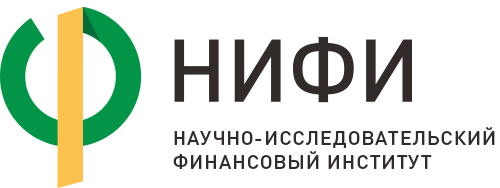 Федеральный проект «Экспорт продукции АПК»
Цели и задачи Федерального проекта:
Созданы 6 экспортно-ориентированных ОРЦ на 410 тыс. тонн единовременного хранения - до 31 декабря 2023 г.
Организованы регулярные маршрутные отправки сельскохозяйственной и пищевой продукции на экспорт в объеме не менее 1 млн. тонн в год - до 31 декабря 2021  г.
Количество заключенных Корпоративных программ международной конкурентоспособности (КМПК) до 2021 г. составило не менее 100 штук
Объем экспорта продукции АПК – 45 млрд. долл., из них 16,6 млрд.долл приходится на мясо, молоко, прочая продукция (что требует рефрежираторных мощностей по железным дорогам)
Бюджетные ассигнования – 406,779 млрд.руб. до 2024 г.
Федеральный проект утвержден протоколом заседания проектного комитета национального проекта "Международная кооперация и экспорт" от 14 декабря 2018 г. № 5
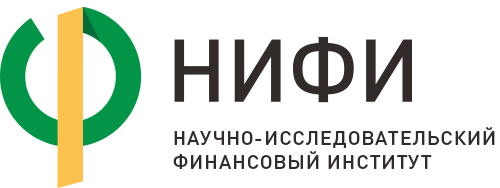 Предлагаемые решения по развитию экспорта сельскохозяйственных и продовольственных товаров
1. Предоставление субсидий из федерального бюджета на компенсацию части затрат на транспортировку сельскохозяйственной и продовольственной продукции железнодорожным транспортом 

(Постановление Правительства РФ от 15 сентября 2017 г. N 1104 «О предоставлении субсидий из федерального бюджета российским организациям на компенсацию части затрат на транспортировку сельскохозяйственной и продовольственной продукции наземным, в том числе железнодорожным, транспортом»)

2. Заключение Комплексной программы международной конкурентоспособности (КПМК) с консорциумом транспортно-логистических компаний 

(Постановление Правительства РФ от 23 февраля 2019 года N 191 «О государственной поддержке организаций, реализующих корпоративные программы повышения конкурентоспособности, и внесении изменения в Правила предоставления из федерального бюджета субсидии в виде имущественного взноса Российской Федерации в государственную корпорацию "Банк развития и внешнеэкономической деятельности (Внешэкономбанк)" на возмещение части затрат, связанных с поддержкой производства высокотехнологичной продукции, с изменениями на 14 мая 2019 года)
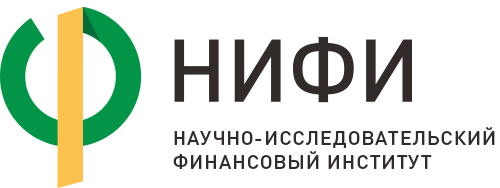 Базовые элементы Транспортно-логистической системы экспорта и импорта сельскохозяйственной и продовольственной продукции
Создание Агрохаба (Москва), как центра предоставляющего транспортные, логистические, торговые, таможенные услуги, а также услуги по переработке, упаковке и поставке сельскохозяйственных и продовольственных товаров до торговых сетей, дистрибьюторов
Формирование регулярных железнодорожных маршрутов 
в рефрижераторных (изортермических) контейнерах-вагонах по приоритетным направлениям Москва – Узбекистан, Москва – Китай, Москва - Иран
КОМПЛЕКСНЫЙ 4PL - 5PL ПРОВАЙДЕР В СФЕРЕ АГРО&ФУД ЛОГИСТИКИ
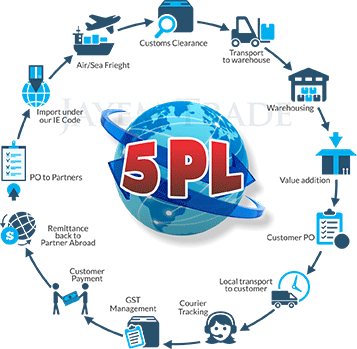 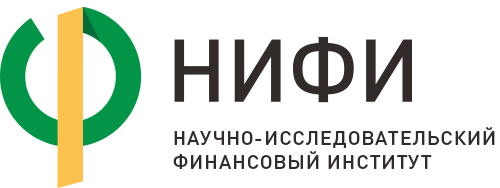 Базовая инфраструктура агрологистики для внешнеэкономической деятельности
Базовые объекты инфраструктуры:
Оптово-распределительные центры
Транспортная инфраструктура (рефрижераторные, контейнерные и прочие перевозки продовольствия)
Дополнительные объекты инфраструктуры:
Овощехранилища, фруктохранилища, зернохранилища
Электронная торговая площадка
Сельскохозяйственная и продовольственная биржа
Транспортно-логистические терминалы
Агроиндустриальные парки
Продовольственные рынки
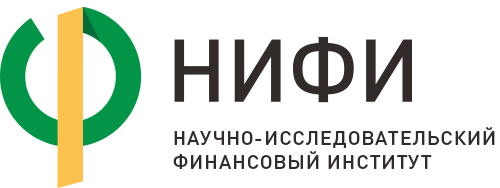 2. Развитие сети оптово-распределительных центров: 
создание единой координации для достижения цели
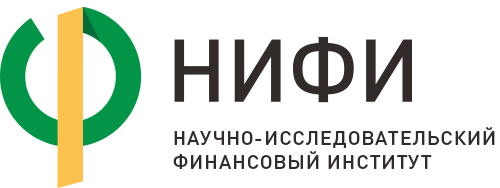 Ключевые проблемы в развитии сети ОРЦ на федеральном уровне
1
Дефицит мощностей
Хранение и подработка
Первичная переработка
Распределительные мощности
дефицит: 60-70%
дефицит: 70-80%
дефицит: 30-40%
Недостаток оптовых компаний, консолидирующих и обслуживающих сделки с продовольствием
Недостаток специализированных национальных логистических операторов
Отсутствие предсказуемых отношений между участниками рынка
Слабое структурирование рынка
2
Несформированная государственная политика
Отсутствие системы ценообразования, использование неформальных попыток ценового регулирования
Не сформулирован госзаказ на продовольствие, включая внутреннюю продпомощь
Использование для продовольствия тех же механизмов закупок, что и для промтоваров
3
Отсутствие единой системы взаимодействия органов государственной власти по развитию сети ОРЦ
Текущая система взаимодействия органов государственной власти и других участников по развитию сети ОРЦ
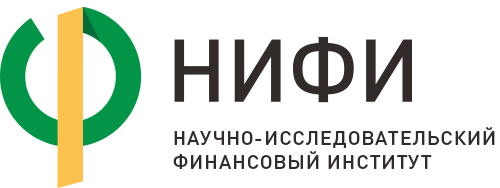 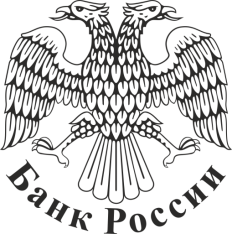 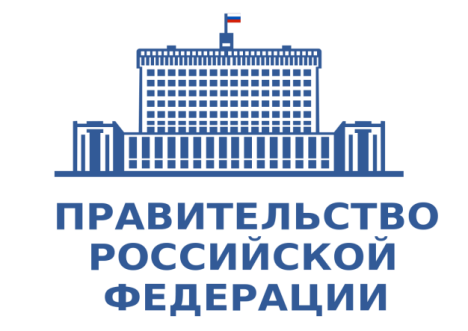 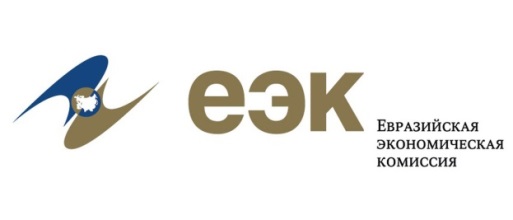 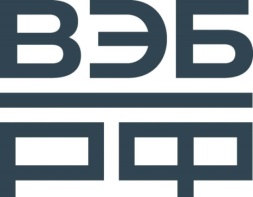 Предусматривает финансирование мощностей по хранению в объеме 79 млрд рублей, формирующих Единую систему движения потоков продукции через всю территорию страны. Не соответствует политике Минсельхоза России
Заинтересован в создании Евразийской сети оптово-распределительных центров, а также углубление интеграции в рамках основных направлений согласованной агропромышленной политики
Намеривается создать федеральную сеть ОРЦ в России до 2030 года
Утвердило мероприятия по развитию товаропроводящей инфраструктуры
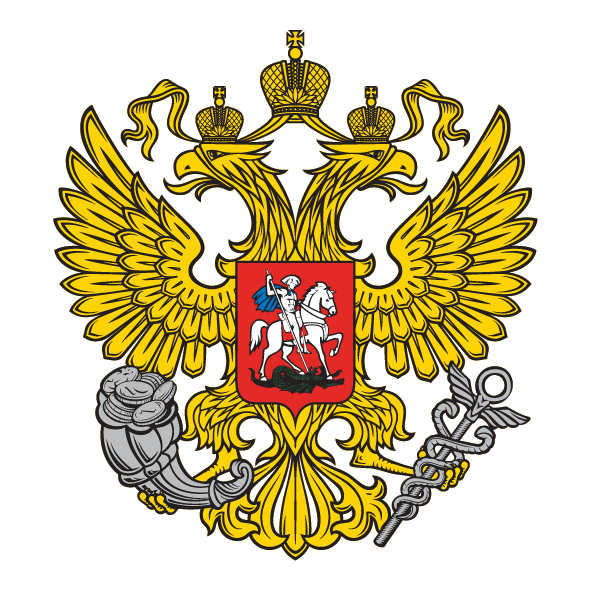 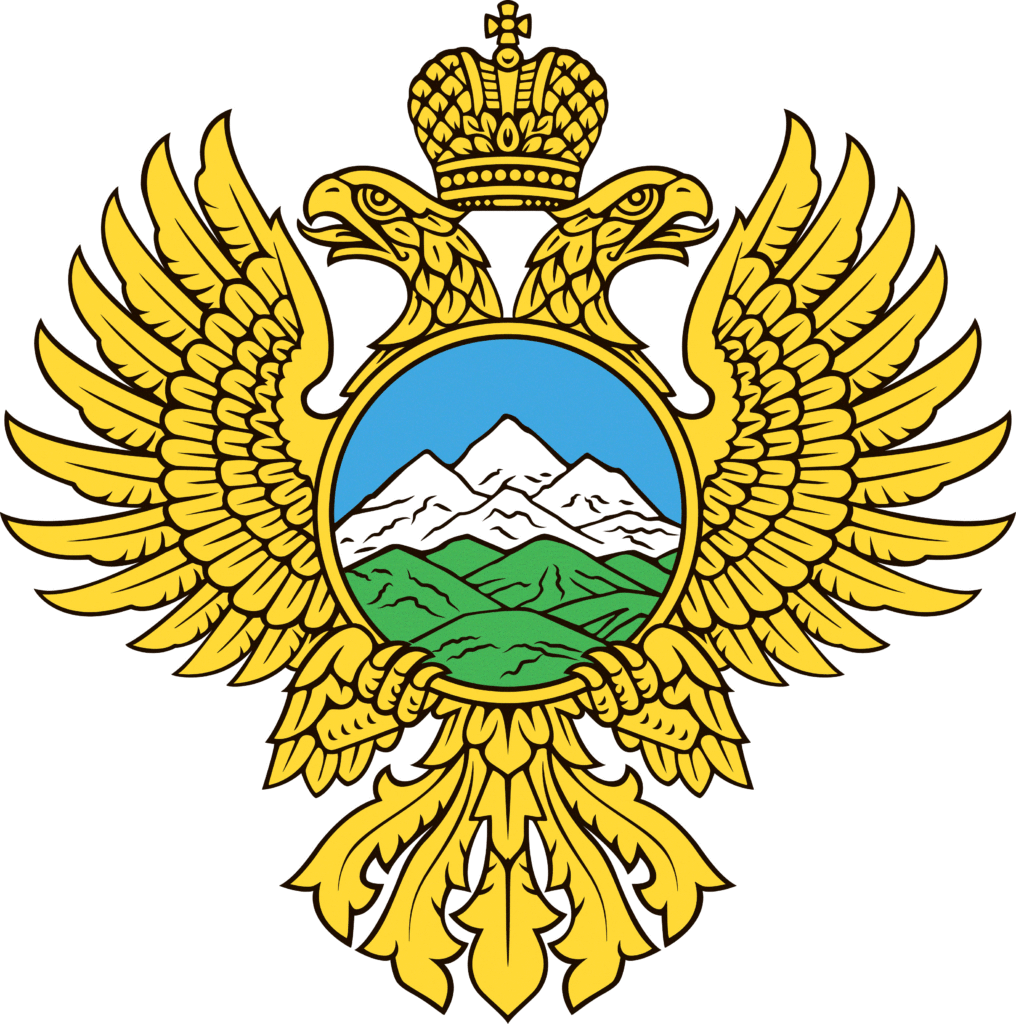 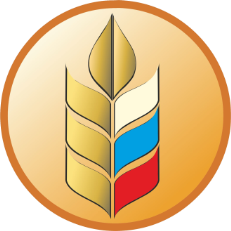 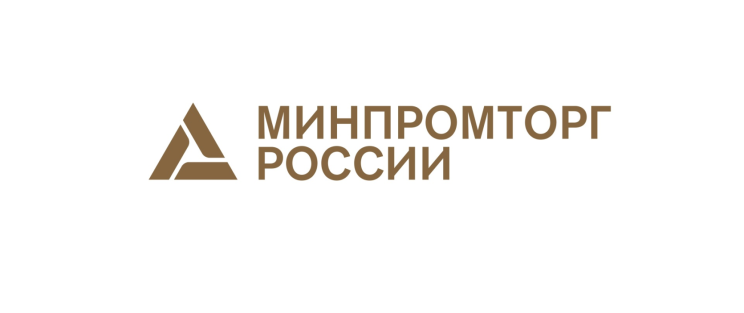 Минкавказ России
Минсельхоз России
Минэкономразвития России
Отвечает за выполнение задачи по развитию современного оптового продовольственного звена
С 2018 года исключил объект «оптово-распределительный центр» и меру господдержки как компенсацию прямых понесенных затрат на создание и модернизацию объектов АПК (CAPEX) для данного типа объектов. Сохранены 3 вида господдержки
Отвечает за строительство селекционно-семеноводческого центра для производства семян зерновых и масличных культур и оптово-распределительного (логистического) центра для хранения зерна и овощей. Пытается выстроить отношения с Ираном, Австрией для развития ОРЦ на Юге России
Осуществляет поиск проектов для совершенствования логистических и оптово-распределительных механизмов во внутренней торговле Союза сельскохозяйственными товарами и продуктами питания
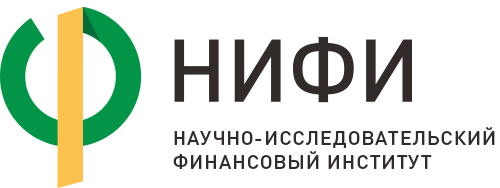 Этапы развития идеи создания ОРЦ и текущие результаты
Принятие Плана деятельности Министерства сельского хозяйства Российской Федерации на 2016-2021 годы. Обеспечение ввода новых мощностей единовременного хранения ОРЦ в объеме до 921,44 тыс. тонн. Закрытие подпрограммы Правительства РФ
Отбор 2-х проектов ОРЦ
Начало реализации и разработка подпрограммы создания ОРЦ  – объектов инфраструктуры АПК. Определение мер господдержки: субсидирование ставки по кредитам и возмещение капитальных затрат 
(79,1 млрд руб.)
Отбор 1-го проекта ОРЦ «Прохладное» в Кабардино-Балкарской Республике (компенсировано  426 млн руб. инвестиционных затрат). Принятие Правительством РФ решения создать 60 ОРЦ в 48 регионах
Объявление Минсельхозом России и ВЭБ.РФ намерения создать федеральную сеть ОРЦ в России до 2030 года. Одновременное закрытие господдержки CAPEX для ОРЦ
2017
2018
2015
2014
2016
Текущие результаты
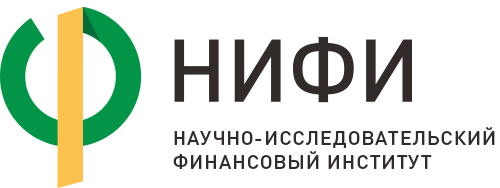 Участие Правительства Российской Федерации в сфере развития федеральной сети ОРЦ
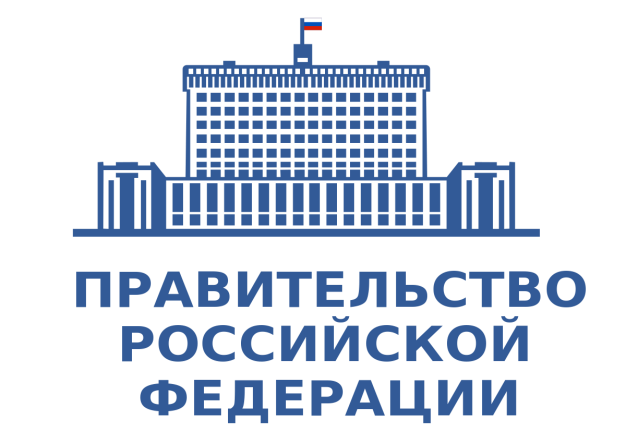 Принято Распоряжение Правительства РФ от 16 августа 2018 г. № 1697-р «О плане мероприятий (“дорожной карте”) по развитию конкуренции в отраслях экономики РФ и переходу отдельных сфер естественных монополий из состояния естественной монополии в состояние конкурентного рынка на 2018 – 2020 гг.»
Мероприятия в сфере развития товаропроводящей инфраструктуры:
Повышение товарности основных видов сельскохозяйственной продукции развитие федеральной сети оптово-распределительных центров  (Ведомственный отчет 2018 – 2019 годы Минсельхоз России)
1
Строительство и модернизация картофеле- и овощехранилищ (Ведомственный отчет 2018-2019 годы Минсельхоз России)
2
Субсидирование затрат на строительство и модернизацию картофеле- и овощехранилищ (Федеральный закон 2018-2019 годы Минсельхоз России, Минфин России)
3
Разработка концепции развития оптовых продовольственных рынков (Ведомственный отчет I квартал 2019 года Минсельхоз России, Минпромторг России)
4
Развитие специализированных несетевых торговых объектов в отдельных городах Российской Федерации (Доклад в Правительство Российской Федерации I квартал 2019 г. Минпромторг России, органы исполнительной власти субъектов Российской Федерации, органы местного самоуправления)
5
5
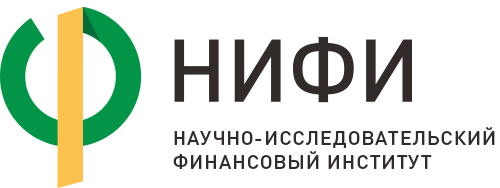 Участие Минсельхоза России в сфере развития федеральной сети ОРЦ
Этап 1 (Принятие Приказов №№ 317 и 318)
Этап 2 (Принятие Плана деятельности Минсельхоза России):
Задачи:
Обеспечение ввода новых мощностей единовременного хранения ОРЦ в объеме до 921,44 тыс. тонн
Развитие оптово-распределительных центров
Принятие Плана деятельности Министерства сельского хозяйства Российской Федерации на 2016-2021 годы
Утверждение предельных значений стоимости единицы мощности объектов агропромышленного комплекса и предельных значений суммарной мощности объектов агропромышленного комплекса в целом по Российской Федерации, принятых и планируемых к приемке за счет создания и модернизации объектов агропромышленного комплекса (Приказ № 317)
Утверждение порядка отбора инвестиционных проектов, направленных на строительство и (или) модернизацию объектов агропромышленного комплекса (Приказ № 318)
Утверждение предельных значений стоимости единицы мощности объектов агропромышленного комплекса и предельных значений суммарной мощности отобранных инвестиционных проектов, по которым оформлены акты приемки, в целом по Российской Федерации (Приказ № 563)
Определение видов организаций по племенному животноводству и о внесении изменений в приказы Минсельхоза России (Приказ № 564)
Утверждение порядка отбора инвестиционных проектов, представленных сельскохозяйственными товаропроизводителями, за исключением граждан, ведущих личное подсобное хозяйство, и российскими организациями, осуществляющими создание и (или) модернизацию объектов агропромышленного комплекса, на возмещение части прямых понесенных затрат по реализуемым объектам агропромышленного комплекса (Приказ № 549)
Утверждение предельных значений стоимости единиц мощности объектов агропромышленного комплекса (Приказ № 550)
23 июля 2015 года
24 июля 2015 года
3 ноября 2017 года
25 мая 2016 года
11 ноября 2017 года
29 ноября 2018 года
29 ноября 2018 года
Этап 3 (Отмена Приказов №№ 317 и 318 и принятие Приказов №№ 563 и 564)
Этап 4 (Принятие Приказов №№ 549 и 550)
2
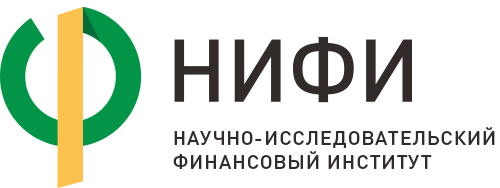 Государственная поддержка Минсельхозом России развития федеральной сети ОРЦ
Меры господдержки за счет средств федерального бюджета:
Компенсация прямых понесенных затрат на создание и модернизацию объектов АПК (CAPEX)
Отменена с 
2018 года
1
Возмещение части затрат по кредитным договорам (договорам займа), заключенным на реализацию инвестиционных проектов, отобранных до 31.12.2016 – на строительство, реконструкцию и модернизацию ОРЦ соответствующих направлениям их использования утвержденным приказом Минсельхоза России от 24.10.2018 № 474 (через механизм межбюджетных трансфертов)
2
Возмещение недополученных доходов по кредитам, выданным сельскохозяйственным товаропроизводителям (за исключением сельскохозяйственных кредитных потребительских кооперативов), организациям и индивидуальным предпринимателям, осуществляющим производство, первичную и (или) последующую (промышленную) переработку сельскохозяйственной продукции и ее реализацию, по льготной ставке в соответствии с ПП РФ от 29.12.2016 № 1528 в части предоставления льготных кредитов (субсидирование процентных ставок по инвестиционным кредитам)
3
Содействие развития ГЧП в сфере АПК. Утверждение критериев отнесения объектов производства, первичной и (или) последующей (промышленной) переработки, хранения сельскохозяйственной продукции к объектам концессионного соглашения, соглашения о государственно-частном партнерстве либо муниципально-частном партнерстве (от 29.12.2017 № 1686)
4
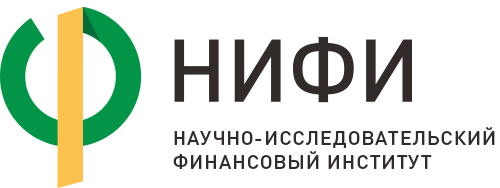 Участие государственной корпорации развития «ВЭБ.РФ» в развитии федеральной сети ОРЦ
«проекты ВЭБ РФ должны быть направлены на развитие инфраструктуры, промышленности, инноваций, особых экономических зон, защиту окружающей среды, повышение энергоэффективности, поддержку экспорта и расширение доступа российской промышленной продукции (товаров, работ, услуг) на зарубежные рынки, а также допускается реализация проектов и (или) сделок в рамках осуществления инвестиционной, внешнеэкономической, консультационной и иной предусмотренной законом деятельности»
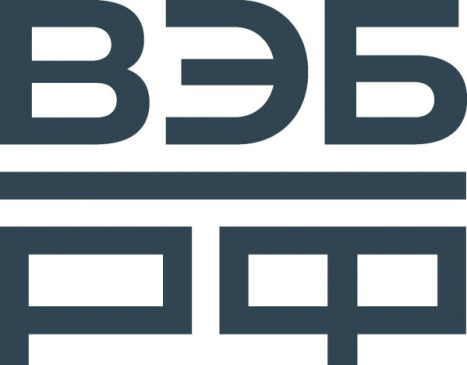 ст. 3 Федерального закона от 28.11.2018 № 452-ФЗ “О внесении изменений в Федеральный закон “О банке развития” и отдельные законодательные акты Российской Федерации”
Объявление Минсельхозом России и ВЭБ.РФ намерения создать федеральную сеть ОРЦ в России до 2030 года
февраль 2018 года
Инструменты поддержки :
1
Вхождение в капитал компании (обсуждается увеличение с 5 до 30% доли в холдинге «Росагромаркет», занимающемся созданием по всей стране оптово-распределительных центров (ОРЦ))
2
Предоставление займа на выполнение предпроектных работ (ИнфраВЭБ (Группа ВЭБ.РФ) предоставила заем на разработку рабочей документации ОРЦ Новосибирск и прототипа онлайн-платформы (Marketplace) (337,8 млн руб.))
3
Предоставление займа на выполнение строительных работ
4
Выполнение функций агента Правительства РФ (Постановление Правительства РФ от 29.12.2016 № 1528)
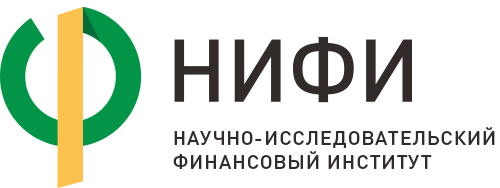 Участие государственной корпорации развития «ВЭБ.РФ» в развитии федеральной сети ОРЦ
Принят Приказ Минпромторга России от 25.12.2014 № 2733 «Об утверждении Стратегии развития торговли в Российской Федерации на 2015-2016 годы и период до 2020 года»
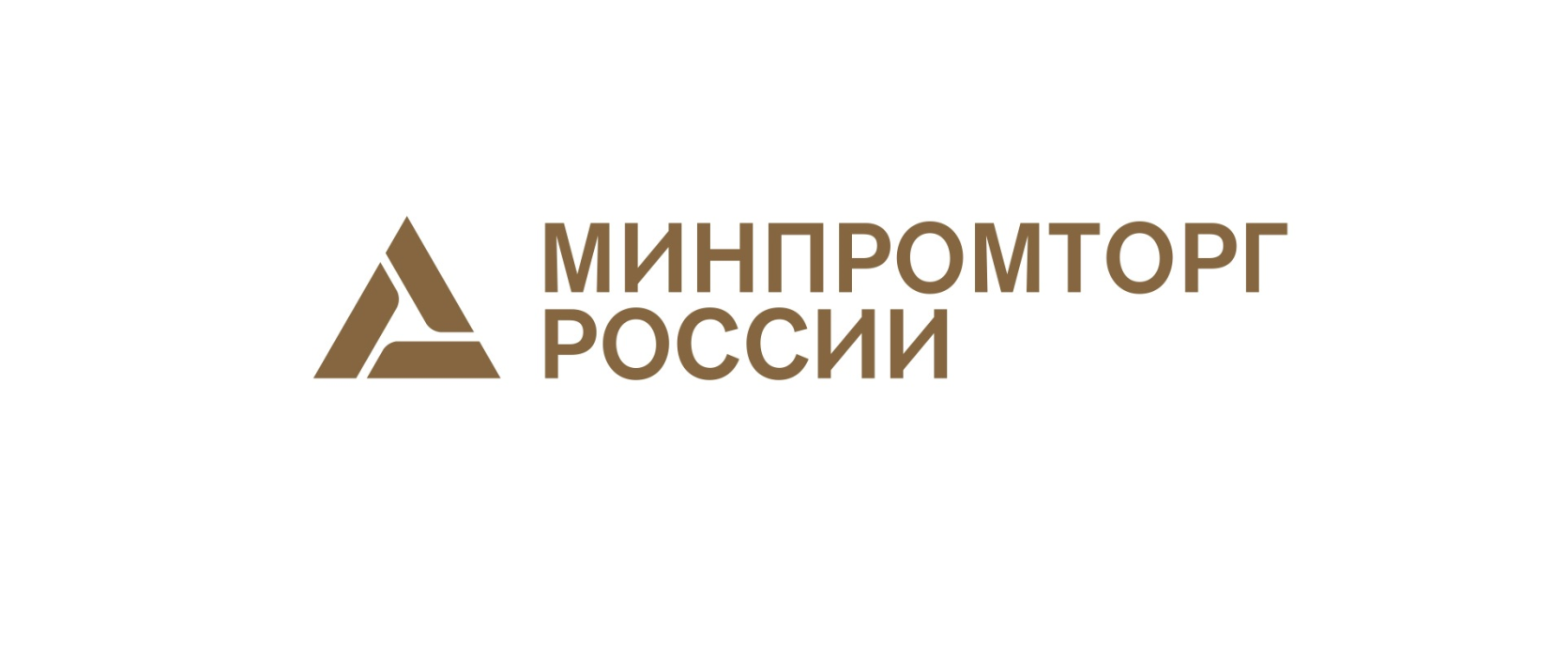 Отвечает за выполнение задачи по развитию современного оптового продовольственного звена (задача 3.5 Стратегии развития торговли в Российской Федерации)
«для оптимального взаимодействия розничной торговли и производителей сельскохозяйственной продукции и продуктов питания необходимо современное оптовое звено, включающее в себя, наряду с оптовыми торговыми организациями и распределительными центрами крупных торговых сетей, систему оптовых продовольственных рынков (оптовых распределительных центров). Задача оптовых продовольственных рынков (оптовых распределительных центров) – инфраструктурно поддерживать развитие конкурентной среды для производителей и торговли всех форматов. Благодаря их созданию достигается возможность максимально сократить путь продукции от производителя до потребителя и обеспечить всем торговым организациям и частным предпринимателям в сфере торговли вне зависимости от формата торгового бизнеса равный доступ к одинаково качественной продукции в широком ассортименте. При этом оптовый продовольственный рынок не является оптовиком, скупающим продукцию, и не является складом длительного хранения. Вместо этого оптовый продовольственный рынок – “площадка встречи” производства и торговли, в том числе, помимо услуги аренды площадей, оказывающая услуги сортировки, упаковки, консолидации мелких партий товара для поставок крупным торговым операторам, первичной обработки продукции»
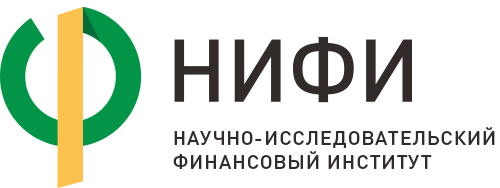 Участие Минэкономразвития России в развитии федеральной сети ОРЦ
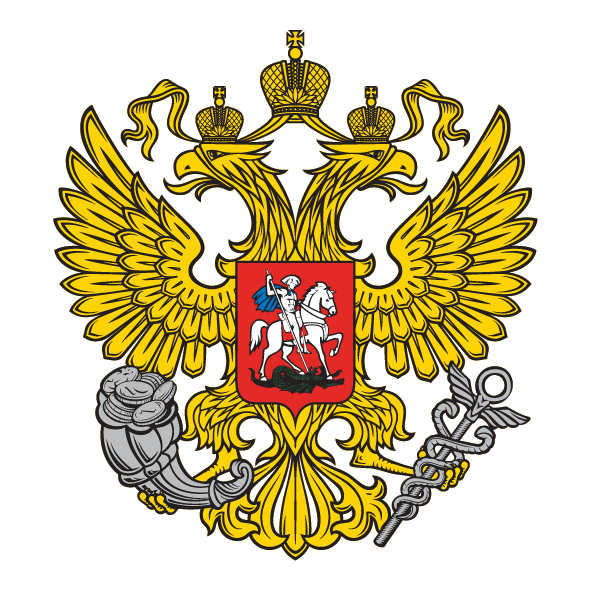 Письмо заместителя министра экономического развития Горькова С.Н. в Евразийскую экономическую комиссию от 23.11.2018 г. № 34443-СГ/Д10и
Минэкономразвития
России
В качестве первых возможных проектов Российская Федерация предлагает совершенствование логистических и оптово-распределительных механизмов во внутренней торговле Союза сельскохозяйственными товарами и продуктами питания
В рамках проекта «Сеть оптово-распределительных центров продовольственной и иной продукции стран ЕАЭС» представлен только слайд компании «Росагромаркет» и отсутствует обоснование и целесообразность участия Министерства в данном проекте
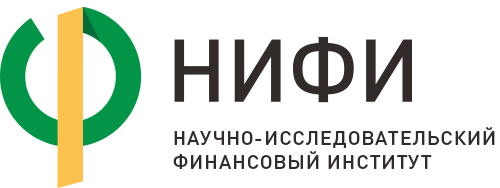 Участие Министерства по делам Северного Кавказа в развитии федеральной сети ОРЦ
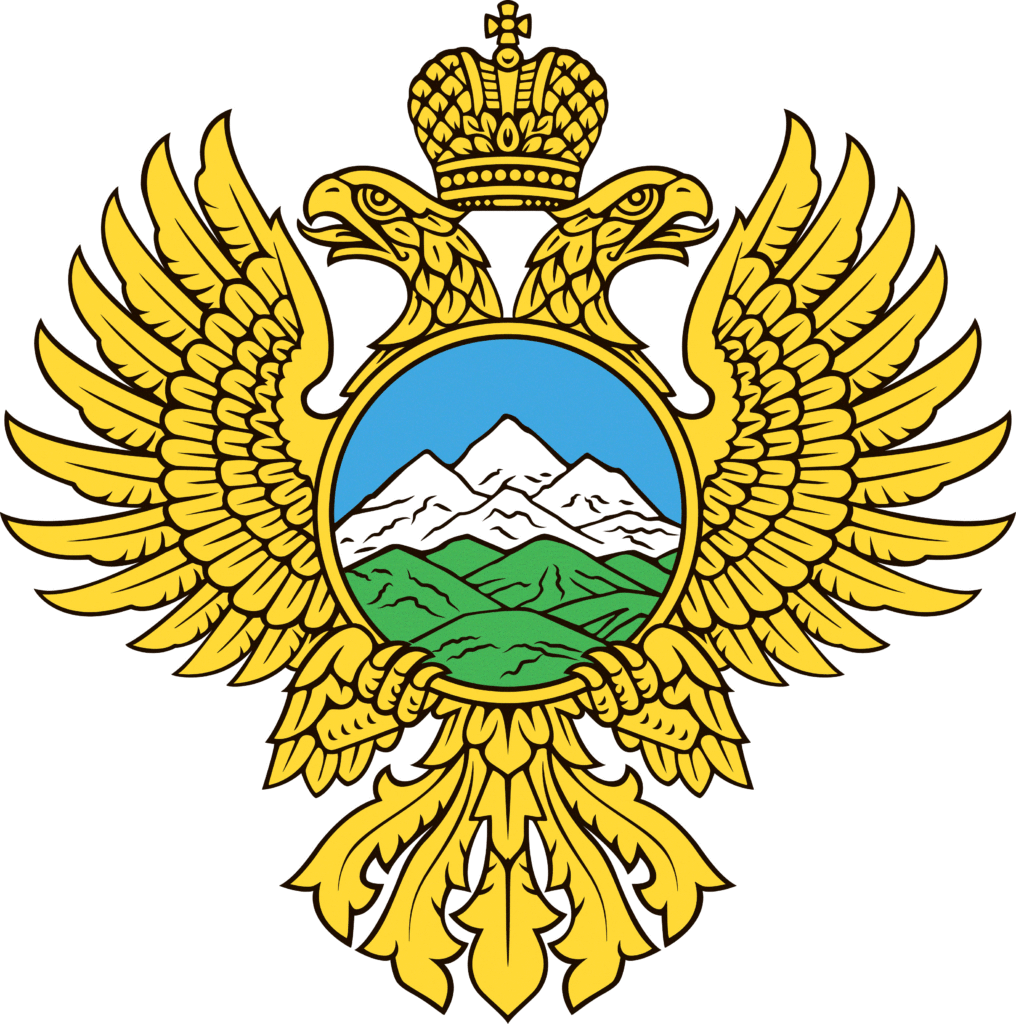 Государственная программа Российской Федерации “Развитие Северо-Кавказского федерального округа” на период до 2025 года
Подпрограмма “Создание медицинского кластера на территории Кавказских Минеральных Вод и реализация инвестиционных проектов Северо-Кавказского федерального округа” где один раз упоминается «строительство селекционно-семеноводческого центра для производства семян зерновых и масличных культур и оптово-распределительного (логистического) центра для хранения зерна и овощей»
Минкавказ России
«предполагается, что транспортно-логистический комплекс станет окном для экспорта товаров с Северного Кавказа, в том числе мясной халяльной продукции, зерновых и продуктов их переработки, минеральных вод. Кроме этого, в проекте предусмотрено развитие аквакультуры, сети оптово-распределительных центров и переработки биоресурсов Каспия»
Декабрь 2018 года
Министерство заявило о выстраивании связей с Республикой Иран в части ОРЦ: «Уже сегодня со стороны крупнейших организаций в сфере агропромышленного комплекса Северо-Кавказского федерального округа проявляется заинтересованность в строительстве оптово-распределительных центров для развития торговли с Ираном, для развития сельхозпереработки и клиринговой торговли, а также других направлений совместной деятельности»
Министерством было заявлено, что «наиболее перспективным направлением для реализации агропромышленного потенциала Северо-Кавказского региона является развитие на территории СКФО овоще- и фруктохранилищ, а также оптово-распределительных центров (ОРЦ), ориентированных на хранение, переработку и сбыт продукции: по данным Минсельхоза России, в настоящее время потребность в создании инфраструктуры хранения составляет 550 тыс. тонн»
Заявлено о выделении господдержки инвестиционным проектам ООО «Хаммер» «Строительство селекционно-семеноводческого и оптово-распределительного (логистического) центров на территории Карачаево-Черкесской республики»
«в ходе заседания руководители региональных органов АПК рассказали о действующих оптово-распределительных центрах на местах, поделились планами по строительству новых хранилищ и убойно-перерабатывающих комплексов с привлечением инвестиций»
«участники встречи обсудили перспективы сотрудничества в реализации эффективных проектов в сельском хозяйстве, в частности в области садоводства, развитии на территории СКФО овоще- и фруктохранилищ, а также оптово-распределительных центров, ориентированных на хранение, переработку и сбыт продукции»
2016 год
2016 год
2017 год
Март 
2018 года
Октябрь 2018 года
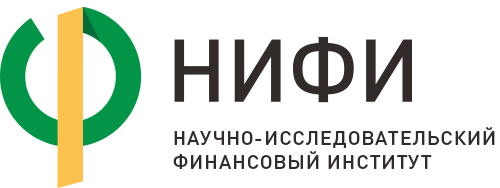 Участие Евразийской экономической комиссии в развитии федеральной сети ОРЦ
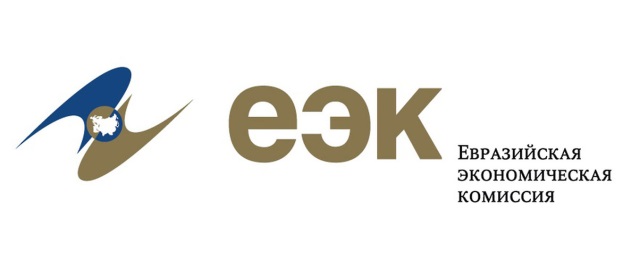 Проект Плана мероприятий согласованной (скоординированной) агропромышленной политики государств-членов ЕАЭС на предстоящий период
Совет по АПК ЕАЭС определил приоритетные направления развития отрасли, где одобрен проект Плана мероприятий согласованной (скоординированной) агропромышленной политики государств-членов ЕАЭС на предстоящий период, включая «создание Евразийской сети оптово-распределительных центров, а также углубление интеграции в рамках основных направлений согласованной агропромышленной политики»
Ноябрь 2018 года
Инструменты поддержки :
«Дорожная карта» Евразийской экономической комиссии (ЕЭК) и Евразийского банка развития (ЕАБР) предполагает создание инструментов системной поддержки предприятий, снижение минимального целевого размера проектов ЕАБР до 1 млн и включение банка в госпрограммы стран Союза, что предусматривает финансовые меры содействия развитию промышленности и агропромышленного комплекса
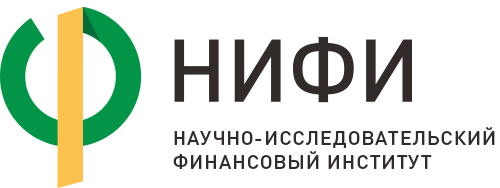 Участие Банка России в развитии федеральной сети ОРЦ
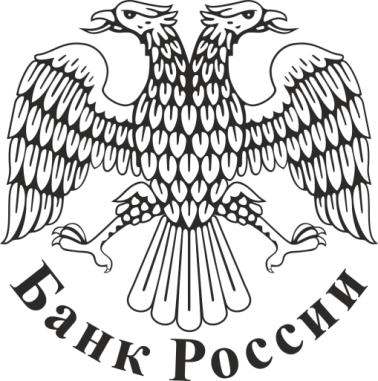 Основные направления единой государственной денежно-кредитной политики на 2019 год и период 2020 и 2021 годов
«Среди основных мер по снижению влияния немонетарных факторов на динамику цен, реализуемых на текущем этапе, можно выделить меры по развитию инфраструктуры продовольственного рынка в части транспортировки, хранения и переработки. Строительство оптово-распределительных центров, в том числе в соответствии с программой Правительства Российской Федерации, позволит снизить негативное влияние сезонности на конъюнктуру рынка и будет способствовать развитию смежной инфраструктуры по переработке сырья. В результате снизится волатильность цен на продовольствие, которое занимает существенную долю в потребительской корзине населения. В отдельных регионах существуют сложности с возведением оптово-распределительных центров, строительство которых осуществляется при поддержке государства. Так, среди всех регионов Южного и Северо-Кавказского федеральных округов строительство оптово-распределительных центров (ОРЦ) в 2018 г. начато только в Республике Дагестан. В Волгоградской и Ростовской областях подготовка к строительству откладывается из-за продолжительного процесса оформления земельных участков и получения разрешений, недостаточной обеспеченности необходимыми коммунальными сетями (особенно электросетями)»
Стимулирование инвестиционной деятельности в Агропромышленном комплексе, задача модернизации материально-Технической и технологической базы сельскохозяйственного производства и оптово-распределительных центров» предусматривает строительство оптово-распределительных центров в четыре очереди. В целом в период 2014-2020 годов предусматривается финансирование мощностей по хранению в объеме 79 млрд рублей. В первую очередь это касается ключевых центров, формирующих Единую систему движения потоков продукции через всю территорию страны
Данное утверждение о размещении ОРЦ противоречит данным Минсельхоза России и ВЭБ.РФ, не отражает данные о закрытии подпрограммы, где предусматривались 79 млрд руб., также не отражает оценку влияния дефицита мощностей на региональные индексы потребительских цен и индексы на федеральном уровне
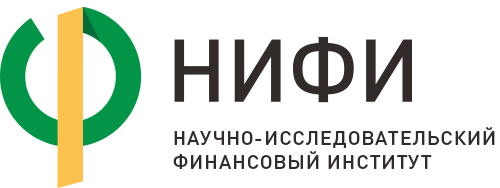 Востребованные меры господдержки на региональном уровне
Субсидирование затрат субъектов Российской Федерации на создание объектов внешней и внутренней транспортной и инженерной инфраструктуры ОРЦ (дороги, сети электро-, тепло- и газоснабжения, сети водоснабжения и водоотведения, очистные сооружения, центры коллективного пользования, иные инфраструктурные объекты)
1
Субсидирование технического перевооружения объектов АПК, технической и технологической модернизации
2
Компенсация части фактически осуществленных затрат управляющей компании ОРЦ на создание объектов инфраструктуры ОРЦ (дороги, сети электро-, тепло- и газоснабжения, сети водоснабжения и водоотведения, очистные сооружения, центры коллективного пользования, иные инфраструктурные объекты)
3
Субсидирование процентных ставок по кредитам на цели создания ОРЦ
4
Получение грантов на государственную поддержку специалистов АПК, субсидирование части затрат на подготовку квалифицированных специалистов АПК
5
Создание с участием частного капитала оператора (управляющей компании) ОРЦ, которая участвовала бы в реализации проектов создания на территории субъектов РФ ОРЦ и выполняла бы функции привлечения иностранных резидентов – производственных компаний, потребляющих в качестве сырья сельскохозяйственную продукцию
6
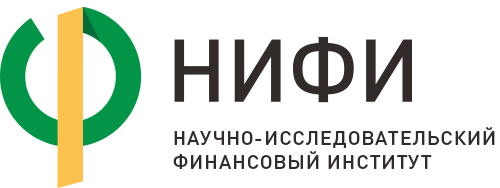 Перечень инициируемых проектов в рамках Перечня Правительства РФ в 2019 гг.
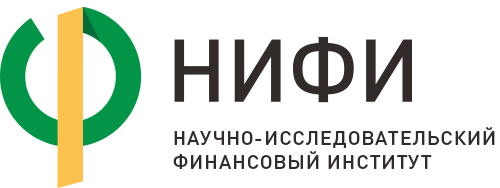 Дополнительные потенциальные проекты, претендующие на господдержку
ООО «Сад-Гигант-Ингушетия» (Республика Ингушетия)
ООО «Агромир-Казань» (Республика Татарстан)
Оптово-розничный центр «Урал» (Свердловская область)
ООО «Медикс» и ООО «Агромир Наурский» (Чеченская Республика)
ООО «Ярославский ОРЦ» (Ярославская область)
ООО «РусАгроМаркет» (Ростовская область)
ООО «Тамбовский оптово-распределительный центр» (Тамбовская область)
ООО «БауИнвестГруп» и ООО «ИнСпектр» (Пермский край)
АО «Амурзерно» (ТОСЭР Хабаровск, площадка «Ракитное»)
ООО «Оптово-распределительный центр «Приморье»)
Примечание: данный перечень не является исчерпывающим
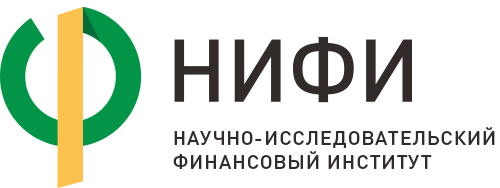 Проблемы, препятствующие развитию федеральной сети ОРЦ в России
1
Создание ОРЦ в России не носит системный характер
2
Размыты задачи деятельности по развитию ОРЦ между различными органами власти
3
Отсутствуют единые требований к ОРЦ, условиям их господдержки
4
Нет фокуса на достижение цели государственной политики – создания системы производства от поля до прилавка
5
Меры господдержки не связаны с задачами развития федеральной сети ОРЦ
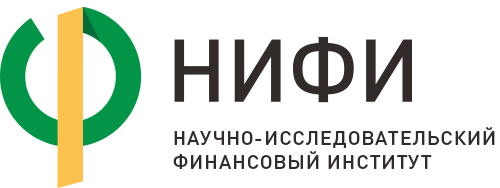 Предложения
1
Создать Рабочую группу в РСПП с заинтересованными в развитии сети ОРЦ участниками
2
Принять решение о распределении компетенций между всеми участниками
Состав рабочей группы
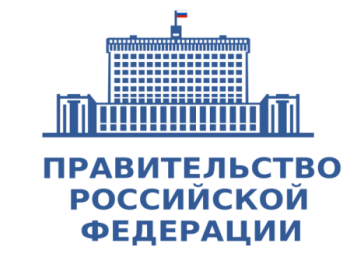 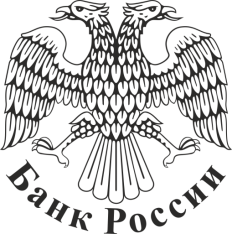 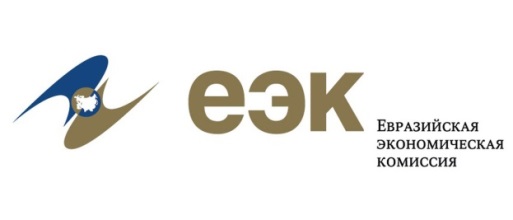 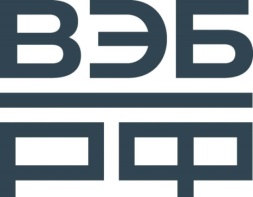 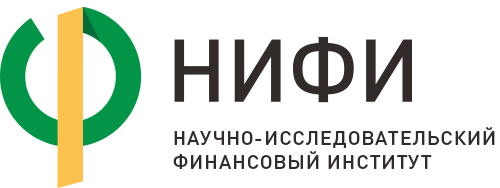 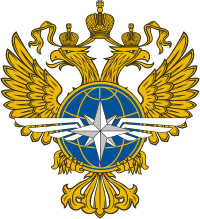 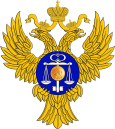 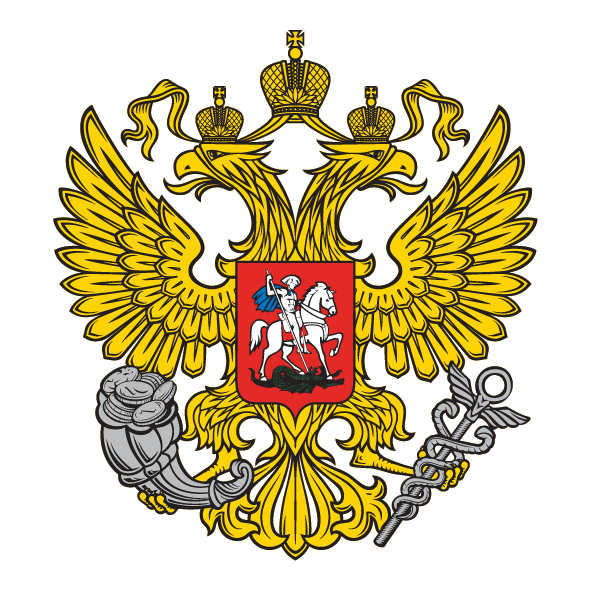 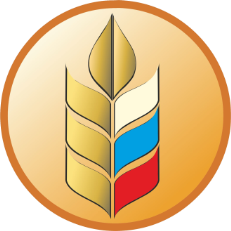 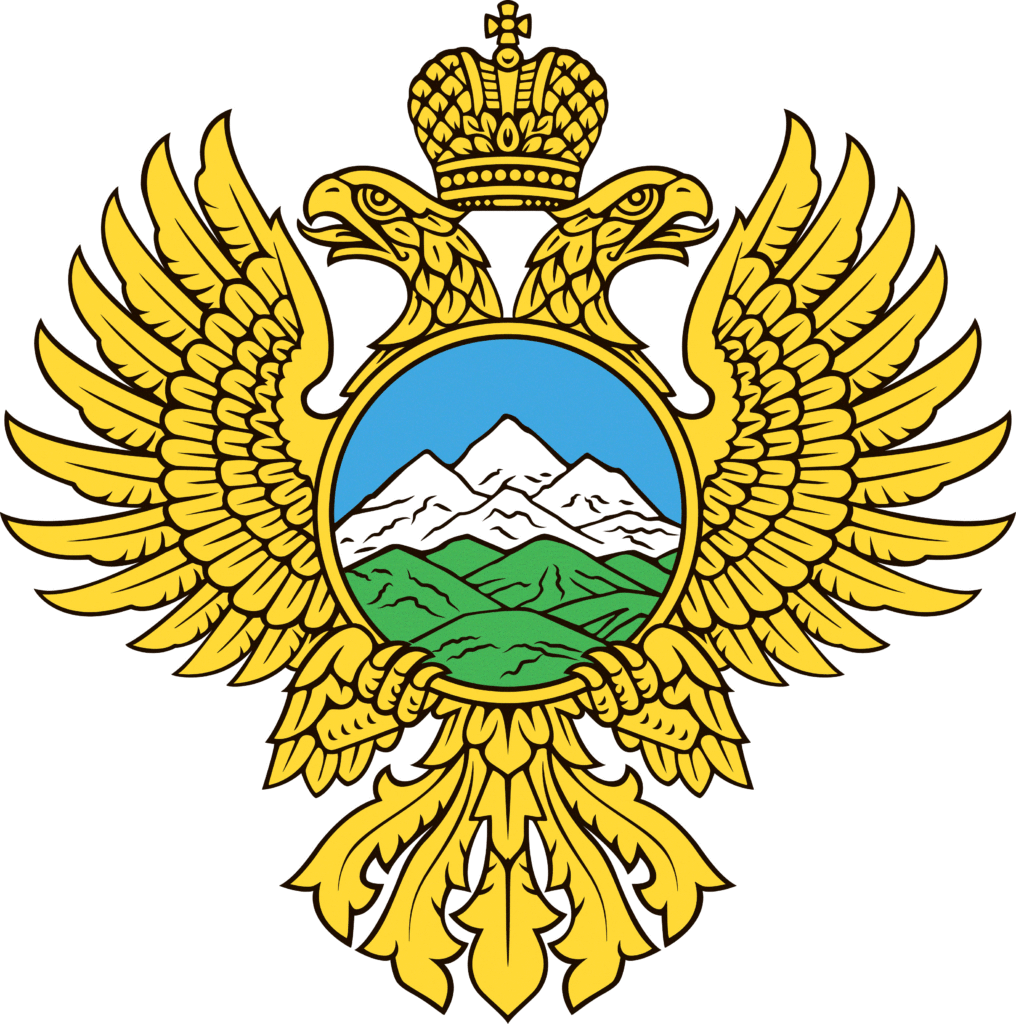 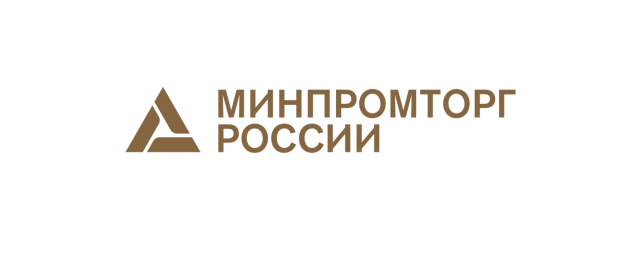 Минсельхоз 
России
Минтранс 
России
Минкавказ 
России
Минэкономразвития 
России
Казначейство
России
Субъекты РФ
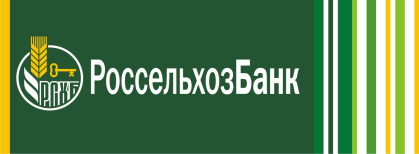 Представители бизнеса и 
логистические компании
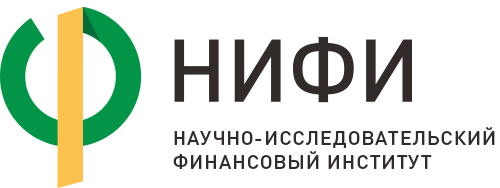 127006, г. Москва, Настасьинский переулок, д. 3, стр. 2

Тел. +7 495 699 74 14
www.nifi.ru